PmlI
SfiI
SacI
Uncut DNA
HaeIII
KpnI
RedLock
Streptomyces antibioticus
StyI
MseI
1 kb ladder
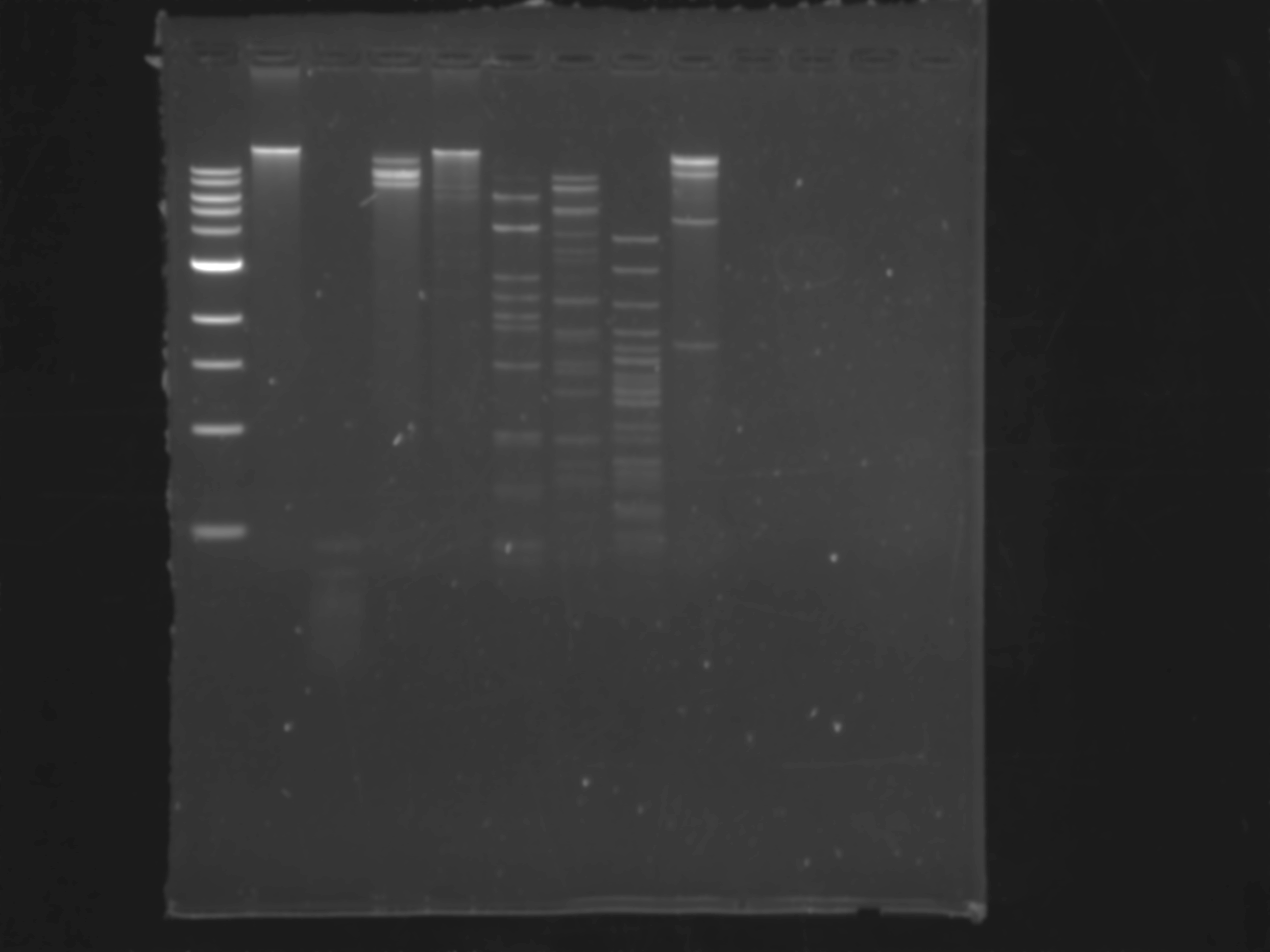 10 kbp
6 kbp
8 kbp
5 kbp
3 kbp
4 kbp
2 kbp
1.5 kbp
1 kbp
0.5 kbp